Das Kirchenjahr
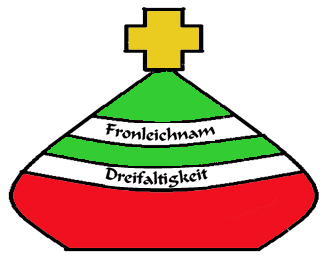 Das Kirchenjahr
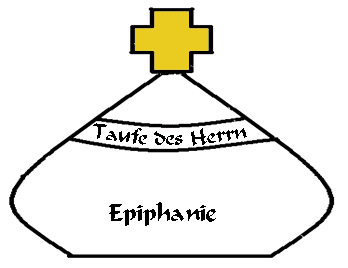 Pfingsten
Osterzeit
Christi Himmelfahrt
Ostersonntag
Ostern
Heilige Familie
Osternacht
Gottes-
mutter
Kar-
samstag
Grün-
Donners-
tag
Kar-
freitag
Hl.  Stephanus
Heim-
suchung
Hl.     
Anna
Unbefleckte Empfängnis
Messe am Tag
Weihnachten
Palmsonntag
Mariä
Namen
Mette
Aufnahme in den Himmel
Fastensonntag
Adventsonntag
Laetare
Gaudete
Hl. 
Vitus
Fastensonntag
Jahreskreis
Christkönig
Adventsonntag
Sakramente
Fastensonntag
Hl. 
Elisabeth
Hl.
Leopold
Hl.
 Nikolaus
Jahreskreis
Fastensonntag
Adventsonntag
Hl. 
Martin
Hl.
Johannes
Aschermittwoch
Die Teile des Kirchenjahres: Sonntage im Jahreskreis, Weihnachtsfestkreis, Osterfestkreis
Palmsonntag: Einzug Jesu in Jerusalem
Gründonnerstag: Letztes Abendmahl („grün“ vom Wort „greinen“=weinen). Nach dem gemeinsamen Mahl betete Jesus auf dem Ölberg und weinte wegen seines bevorstehenden Leidens und Todes.

Allerheiligen 1. November: An diesem Tag feiern wir alle Menschen, die schon im ewigen Leben bei Gott sind. Sie sind uns Vorbilder und helfen uns im Auftrag Gottes.
Allerseelen 2. November: An diesem Tag beten wir für alle Verstorbenen, dass sie zu Gott in den Himmel aufgenommen werden.
Jeder Tag ist durch eine bestimmt liturgische (=gottesdienstliche) Farbe gekennzeichnet:
Grün: Hoffnung, Sonntage im Jahreskreis
Gold/Weiß: göttliches Licht (Weihnachten, Ostern und andere Hochfeste)
Violett: Besinnung, Reue, Buße
Rot: Märtyrer (=Glaubenszeugen), Heiliger Geist
Rosa/Hellviolett: Vorfreude (weiß+violett) – Laetare, Gaudete
Begriffslexikon:

richtige Ausdrucksweise: Geburt von Christus = Christi Geburt
laetare (lateinisch) = freue dich!
gaudete (lateinisch) = freuet euch!